Magnetic moments
LL2 Section 44
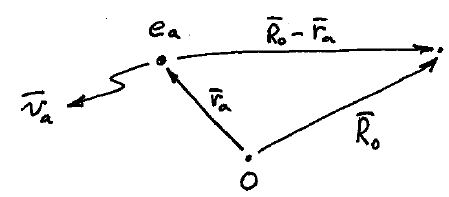 System of charges in stationary motion
Field point
(far from charges)
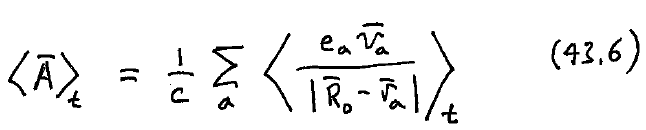 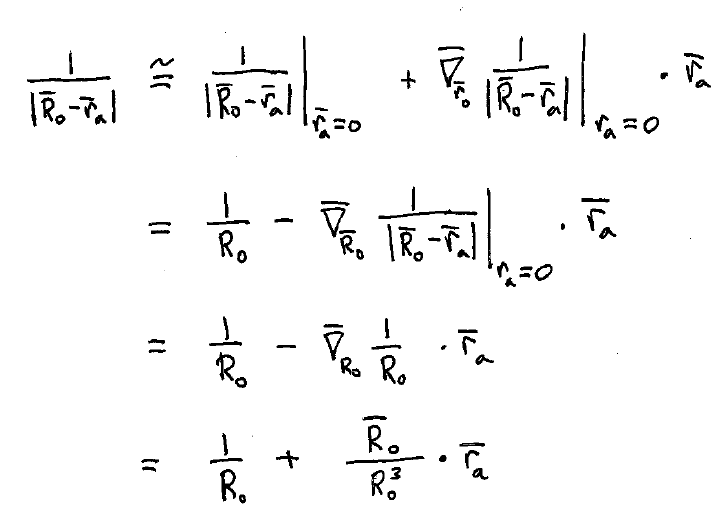 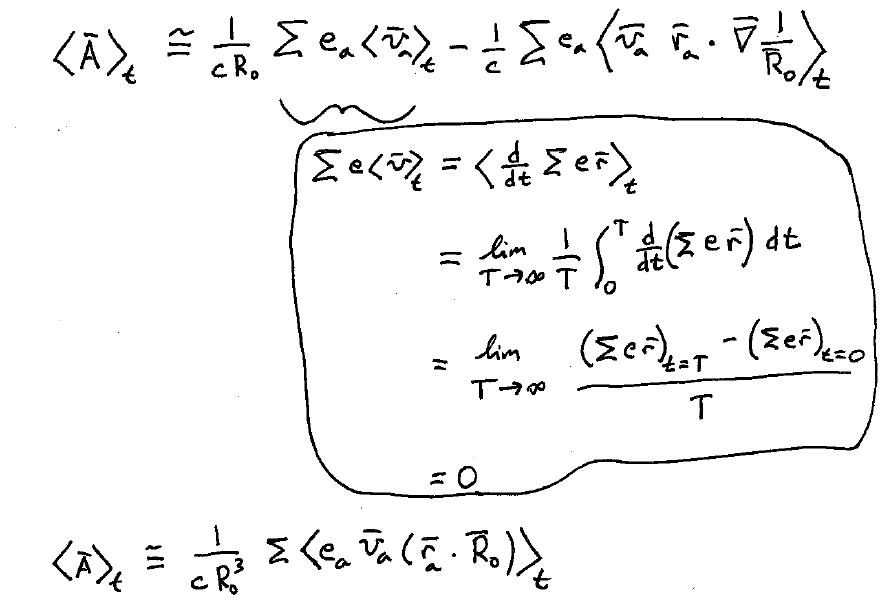 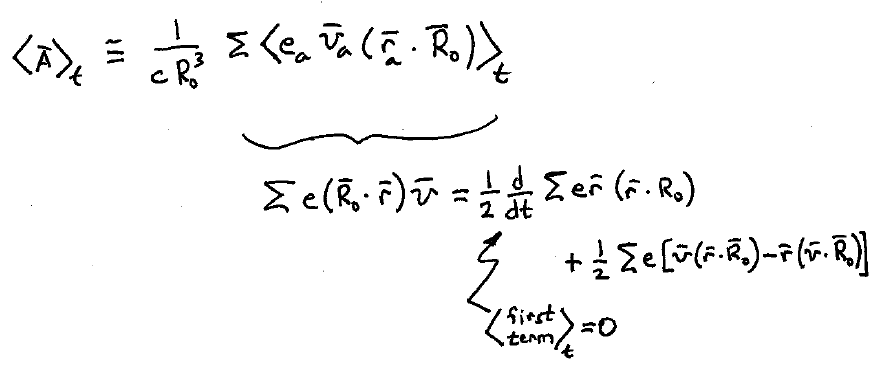 “Magnetic moment” of the system of charges.
<m>t is not a function of R0, so all derivatives of it with respect to components of R0 vanish.
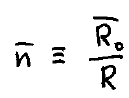 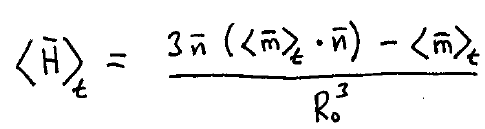 Dipole field
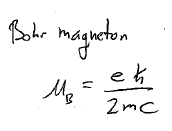